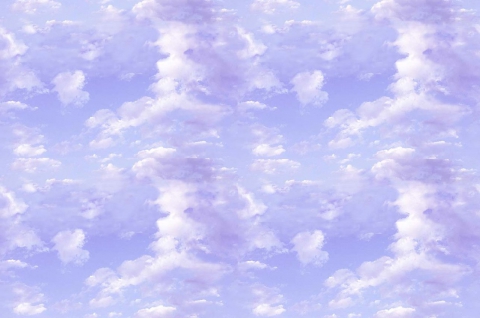 Поэтапное 
рисование 
бабочки
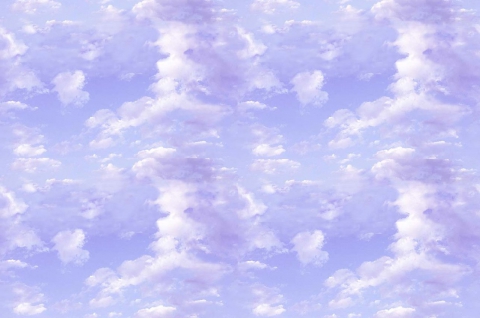 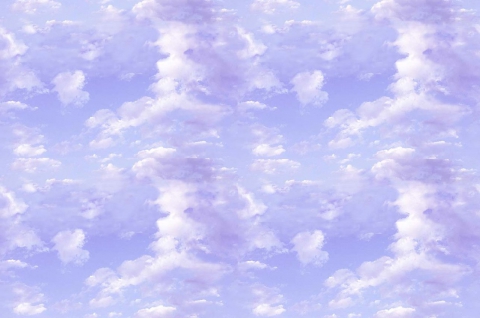 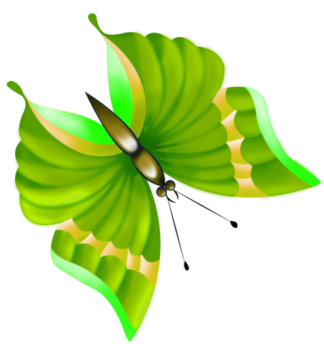 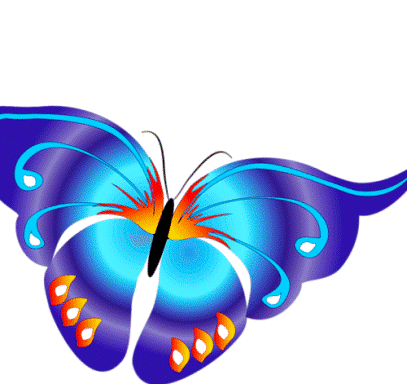 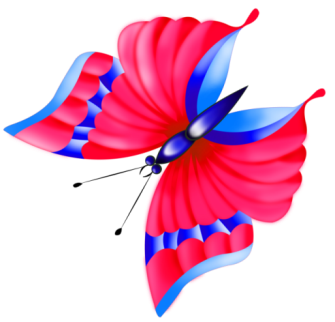 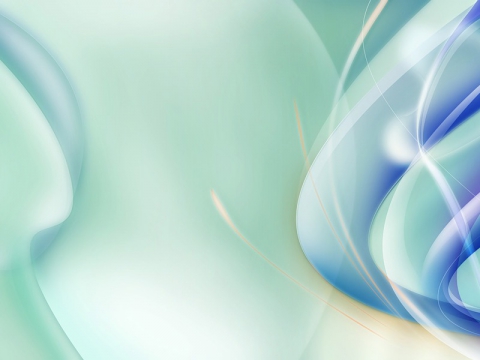 Начинать рисовать бабочку надо с середины (тело бабочки).
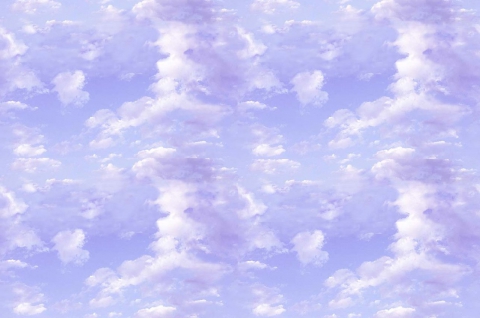 Затем нарисуй крылья.
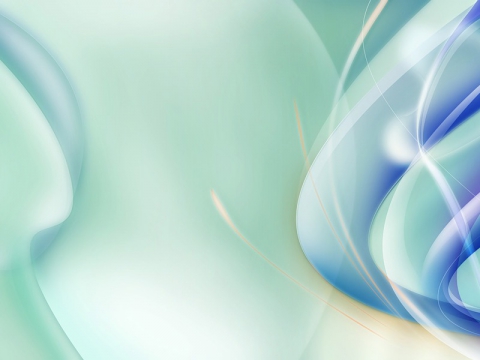 Теперь нарисуй узоры на крыльях
Сотри лишние  линии..
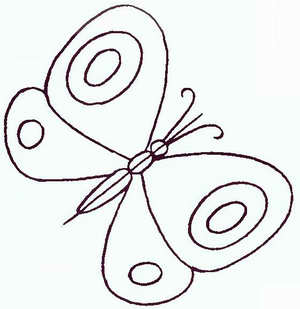 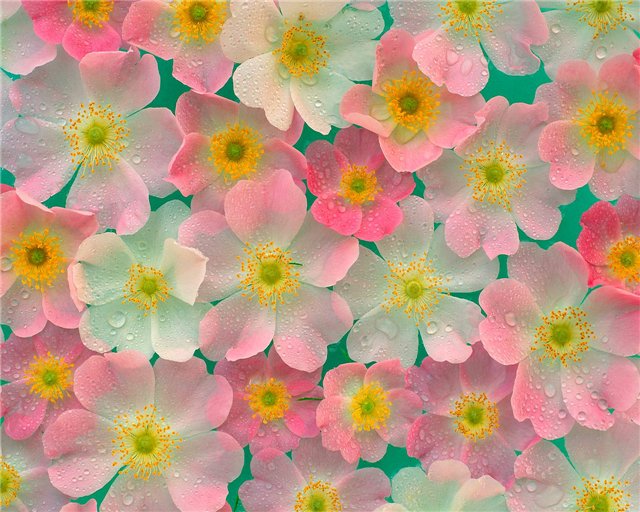 Теперь можно приступать к раскрашиванию.
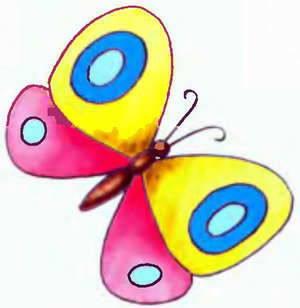 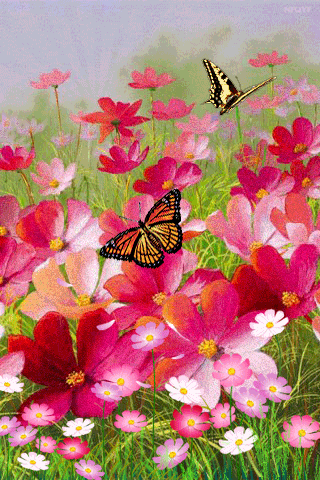